Everyday 2D shapes
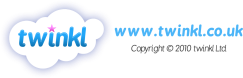 circle
Click the circle!
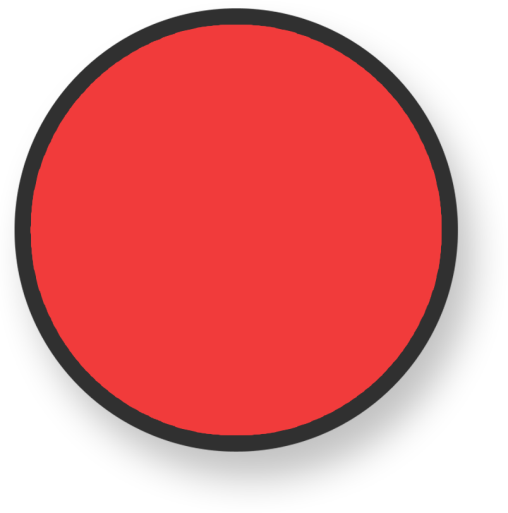 NEXT
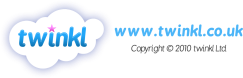 circle
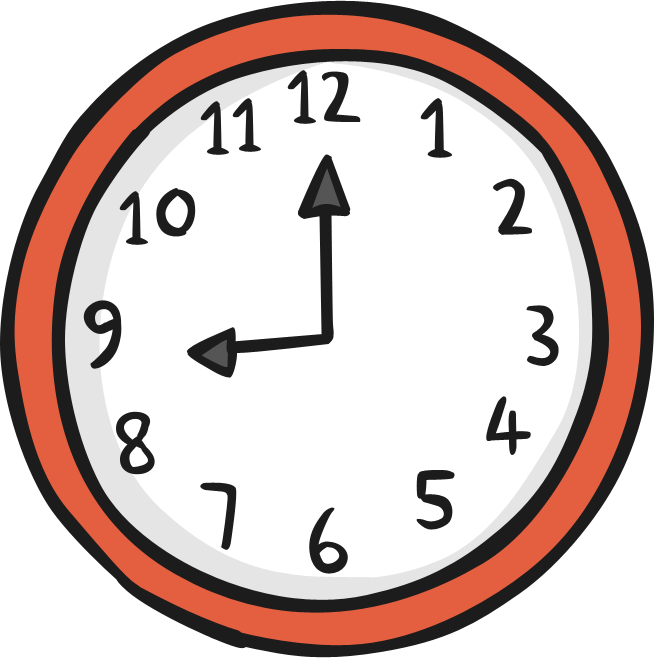 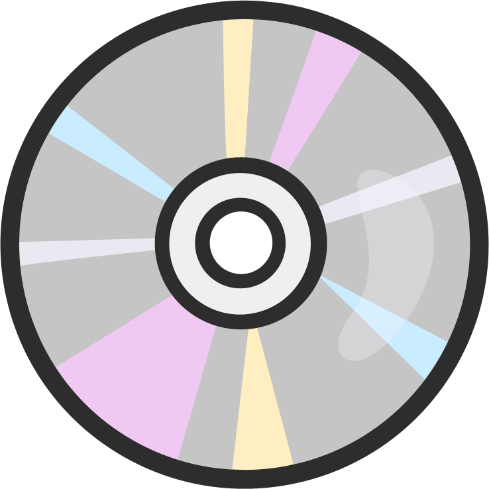 discs
clocks
NEXT
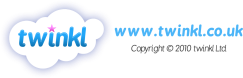 square
Click the square!
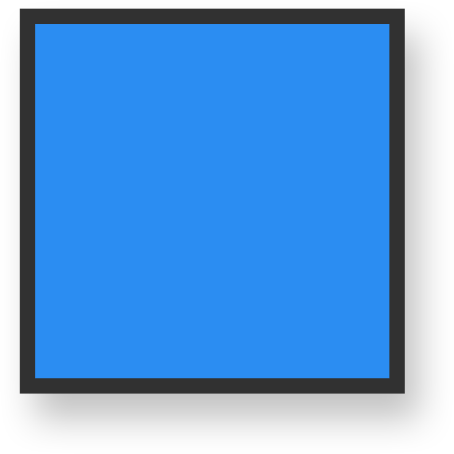 NEXT
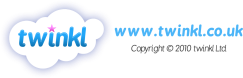 square
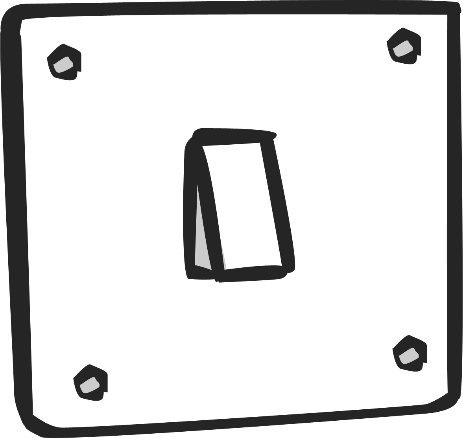 light switches
NEXT
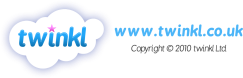 triangle
Click the triangle!
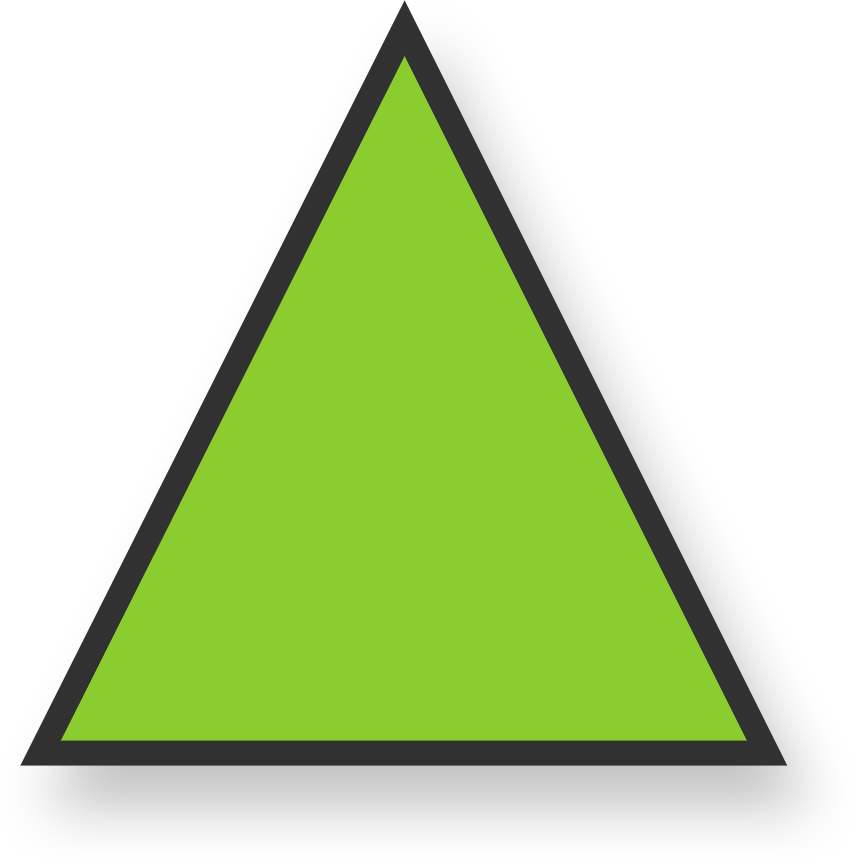 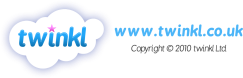 triangle
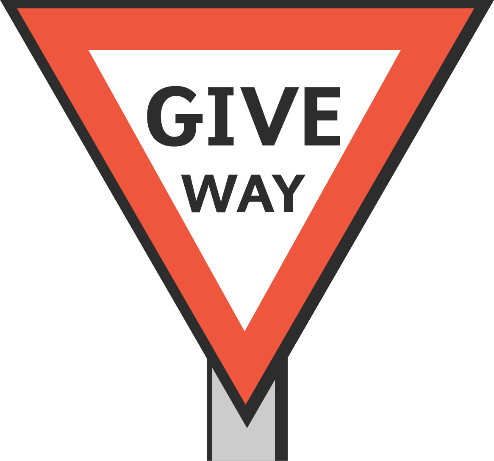 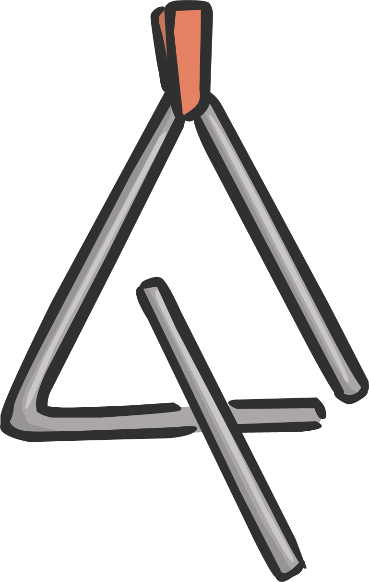 road signs
triangles
NEXT
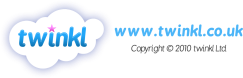 rectangle
Click the rectangle!
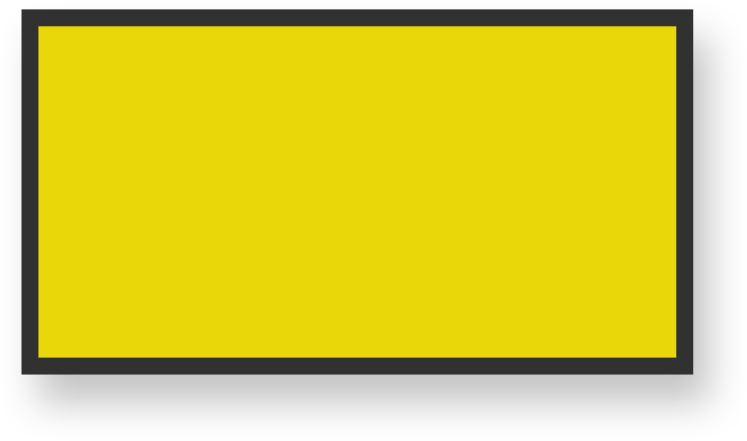 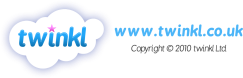 rectangle
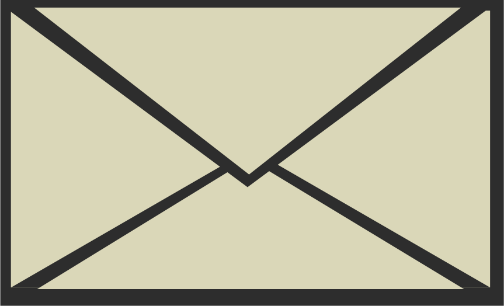 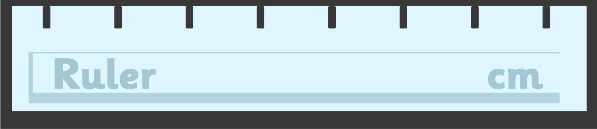 rulers
envelopes
NEXT
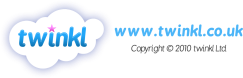 oval
Click the oval!
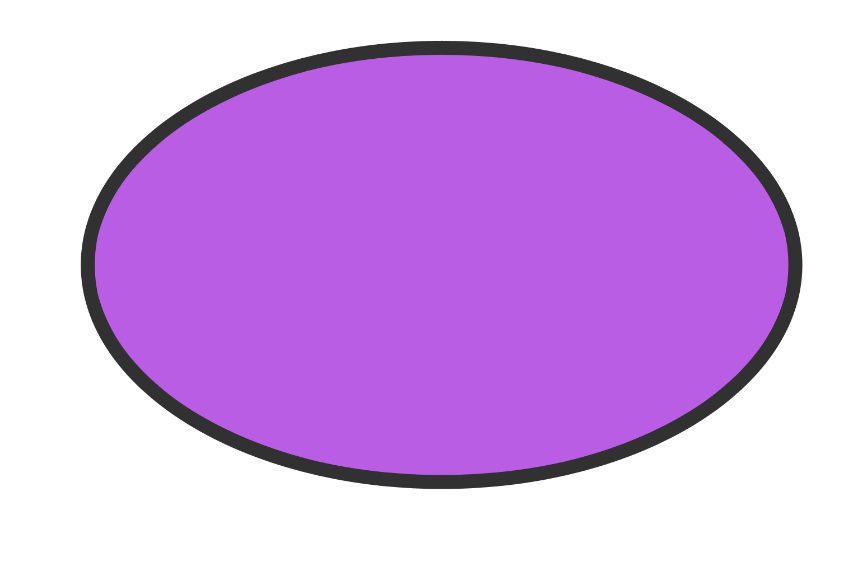 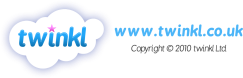 oval
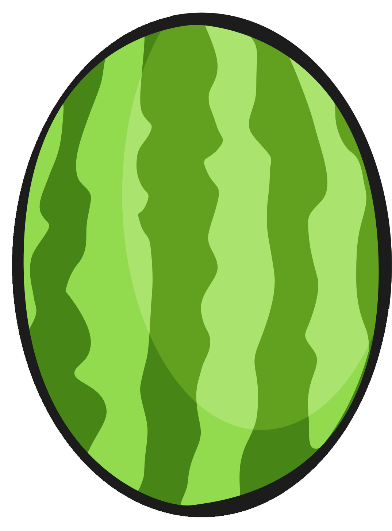 watermelons
NEXT
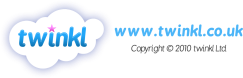 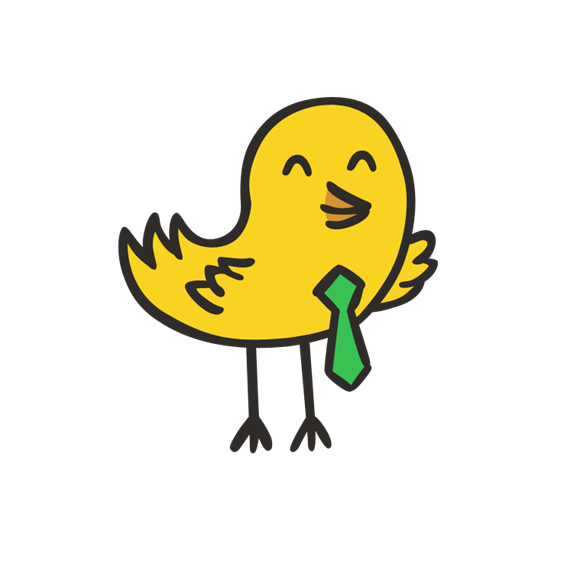 THE END
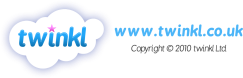